Clarividência e Clariaudiência
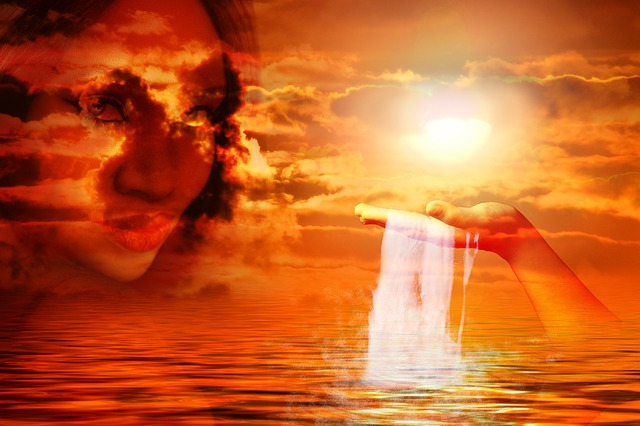 OBJETIVO
PROGRAMA DE ESTUDO SISTEMATIZADO DO CEFAK
PROGRAMA DE ESTUDOS SEQÜENCIAIS – PES
FORMAÇÃO MEDIÚNICA III

Clarividência e Clariaudiência
Analisar as características das mediunidades de clarividência e clariaudiência, ressaltando a questão do progresso mediúnico como conquista do médium.
Clarividência e Clariaudição
Vidência e audição: Celina, Eugênia e Castro aguçam suas atenções sob o pedido de Silva;
Clementino aplica-lhes passes na região frontal  “Não lhes convém, por agora, a clarividência e a clariaudiência demasiado abertas”;
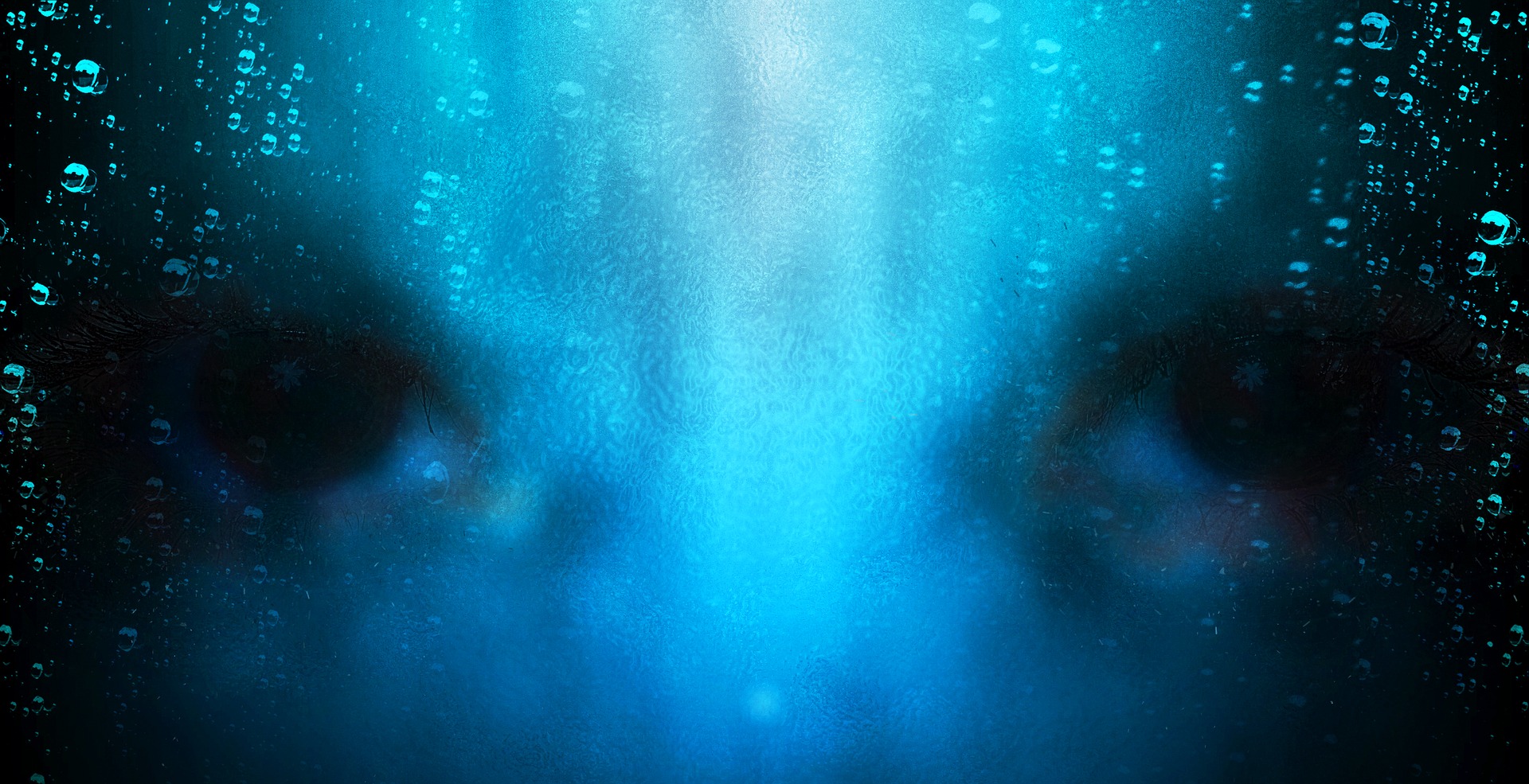 A vidência e a audição se dão pelo físico? – “Toda percepção é mental”
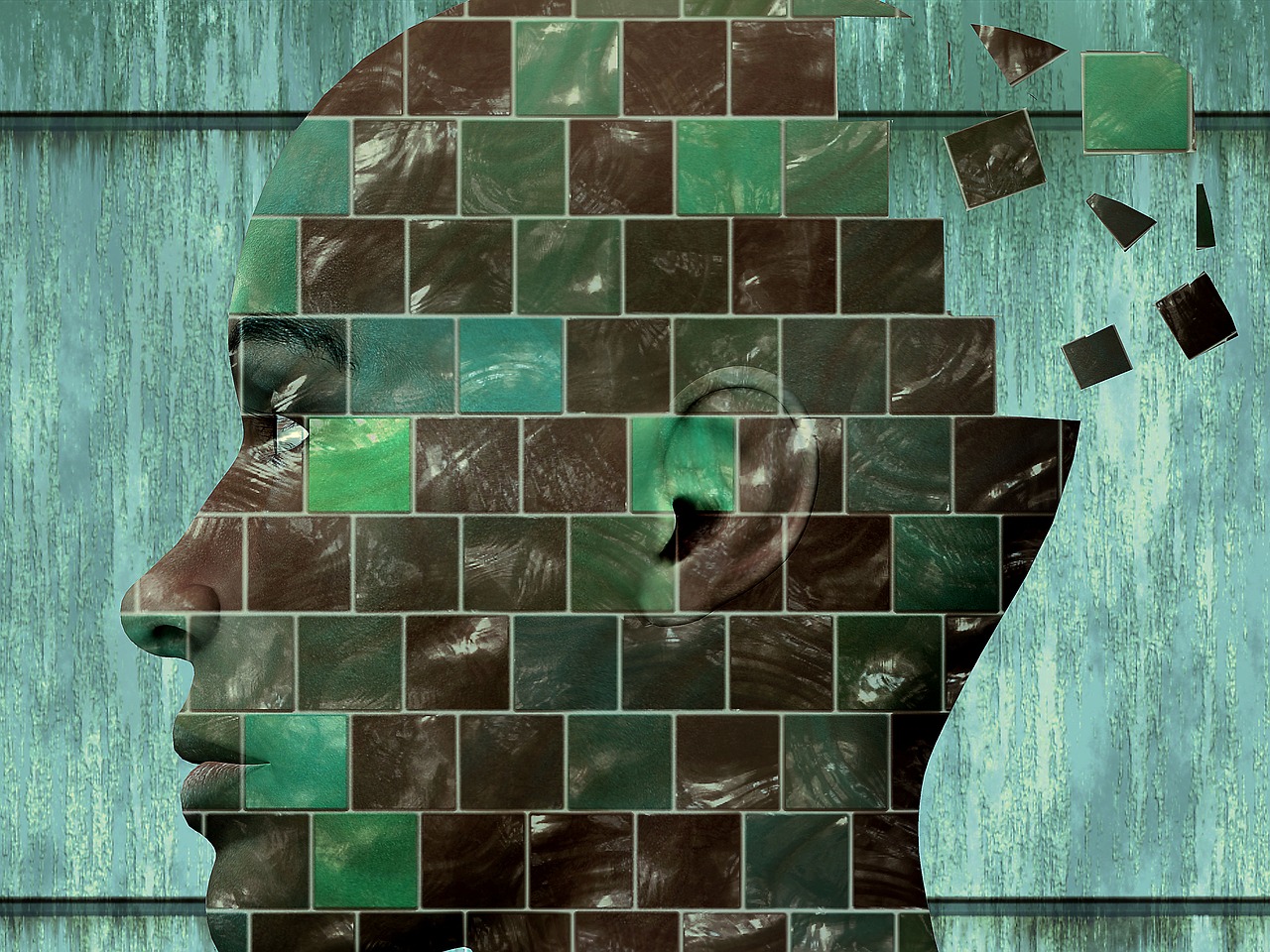 As percepções mediúnicas são diferentes para cada um:
Perante a frase pronunciada por Clementino, Celina ouve bem e a segue;
Eugênia apenas intui, mas a guarda;
Castro não a recolhe nem de leve;
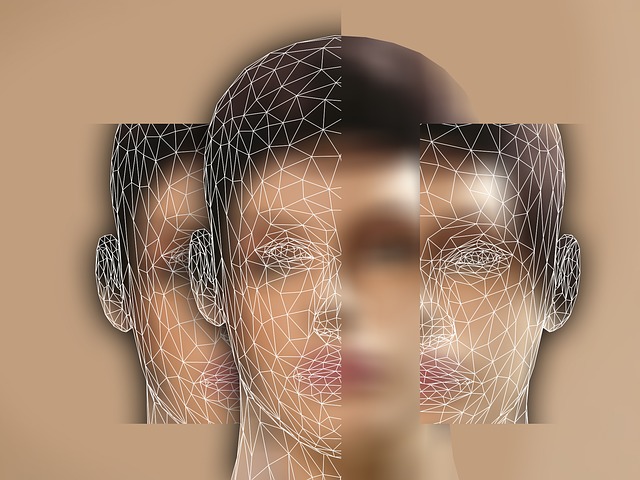 Quanto à visão em relação a Clementino: Celina via bem,
Castro via perfeitamente mas se encontrava alheio à influência do instrutor.
Eugênia visualizava nebulosamente,
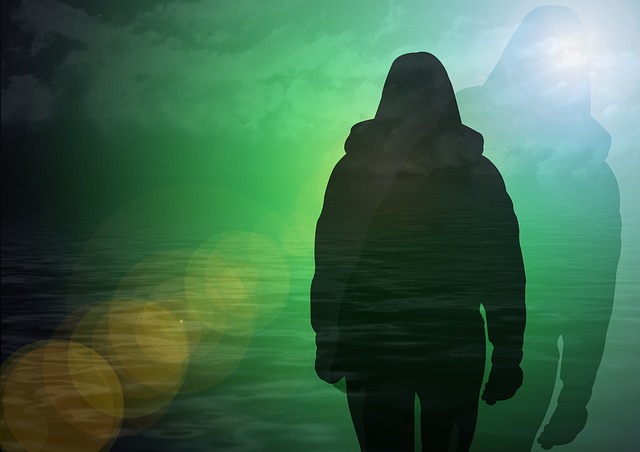 Disciplina – Celina e Eugênia
Celina ouve o chamado de seu esposo desencarnado,
mas mantém a disciplina para o êxito da reunião, prometendo mentalmente um encontro mais tarde;
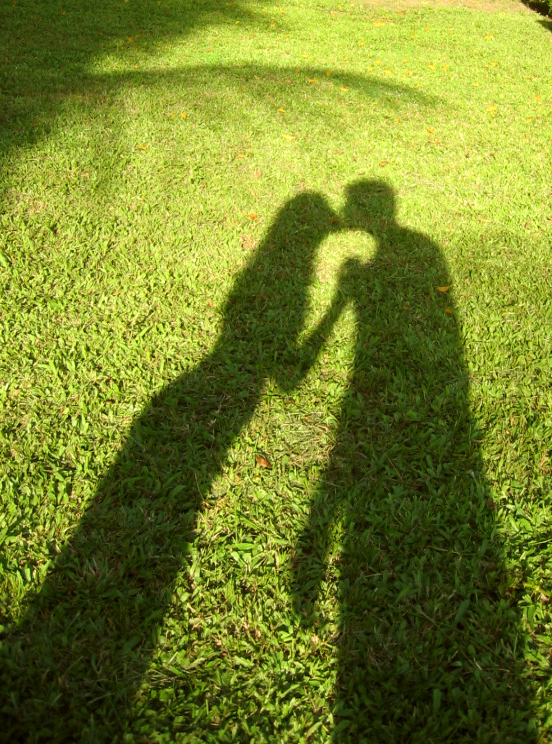 É a mesma “técnica dos obsessores quando improvisam para as suas vítimas variadas impressões alucinatórias”
“recebem” imagens mentais de Clementino, narrando-as para o grupo, embora as mesmas não ocorressem no ambiente
 mensagens de reforço e incentivo ao trabalho.
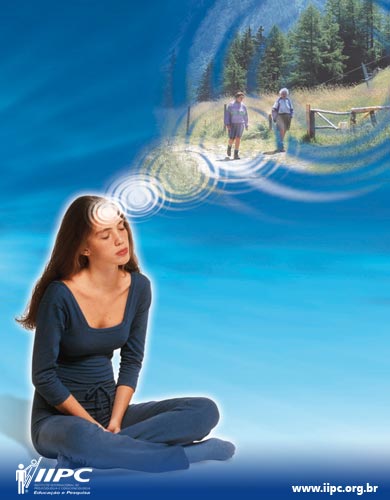 Postura de Indisciplina - Castro
Desinteresse: passou a alimentar propósitos diferentes, mostrando indiferença mental,
julgou que já fizera o suficiente pelos trabalhos da noite;
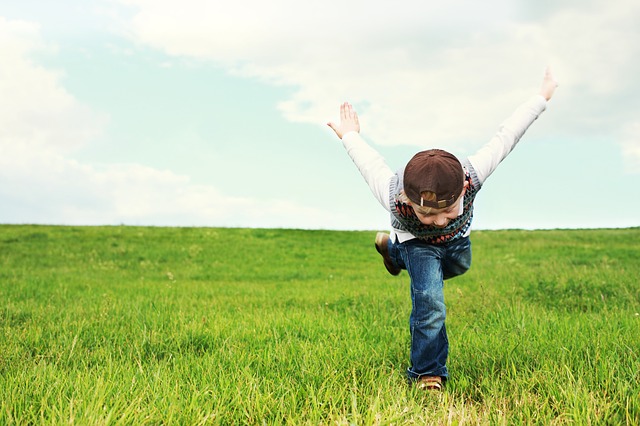 desdobra-se sozinho para atender seus interesses imediatos (encontrar-se com a mãe desencarnada)
não registra mais as lições para o esforço coletivo da reunião
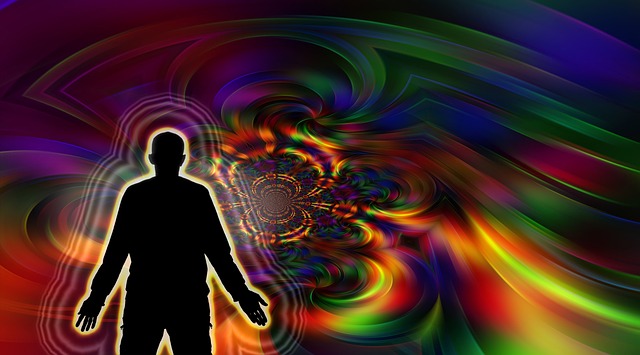 Médiuns Audientes
“os que ouvem os Espíritos. Bastante comuns.
‘Há muitos que crêem ouvir o que não está senão em sua imaginação’”
O Livro dos Médiuns, 2ª parte, cap. 16, item 190
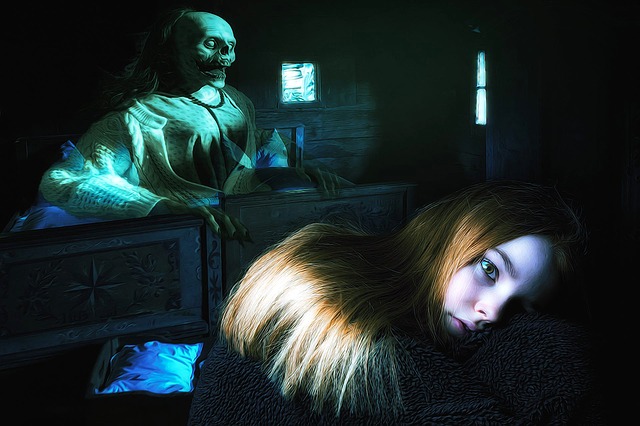 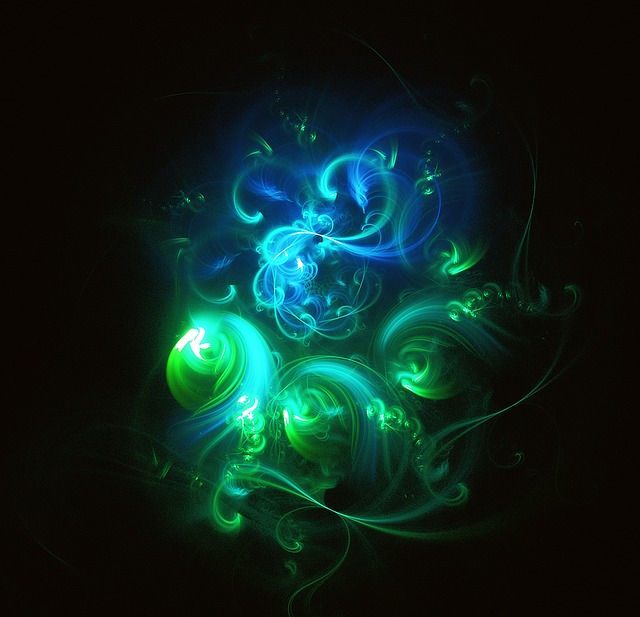 “...algumas vezes é uma voz íntima que se faz ouvir no foro interior,
de outras vezes é uma voz exterior, clara e distinta como a de uma pessoa viva”
O Livro dos Médiuns, 2ª parte, cap. 14, item 165
Médiuns Videntes
“os que veem os Espíritos em estado de vigília.
A visão acidental e fortuita de um Espírito é bastante frequente,
mas a visão habitual ou facultativa dos espíritos é excepcional.
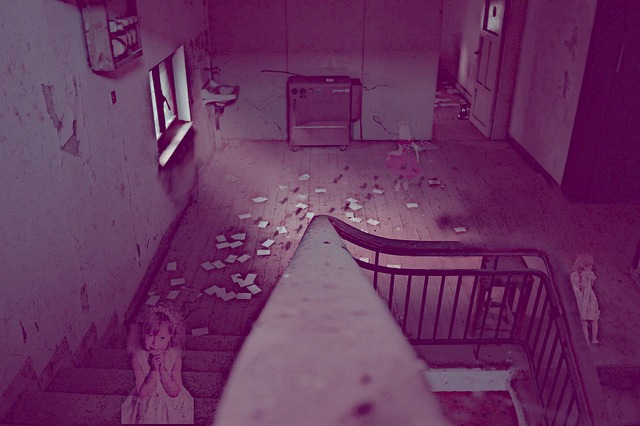 ‘É uma aptidão à qual se opõe o estado atual dos órgãos; por isso, é útil não crer sempre..., naqueles que dizem ver os Espíritos’”
O Livro dos Médiuns, 2ª parte, cap. 16, item 190
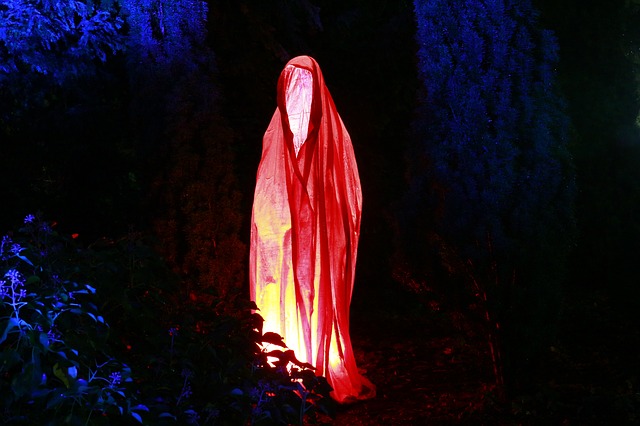 “Há os que gozam dessa faculdade no estado normal, quando estão perfeitamente despertos,
e dela conservam uma lembrança exata; outros não a tem senão no estado sonambúlico...
O Livro dos Médiuns, 2ª parte, cap. 14, item 167
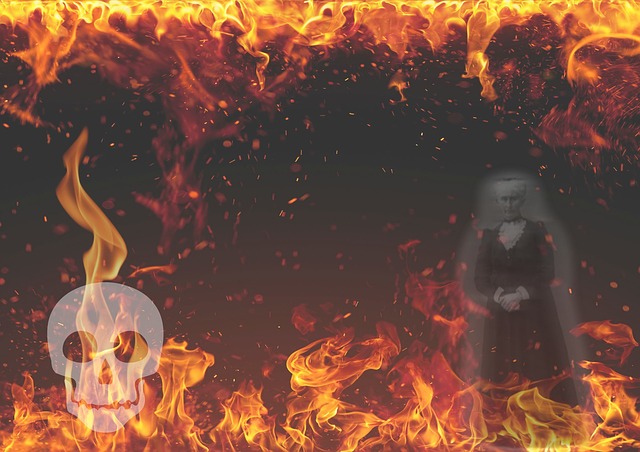 “...há os que não veem senão os Espíritos que se evocam e dos quais podem fazer a descrição com minuciosa exatidão...
Há outros que nos quais essa faculdade é ainda mais geral; veem toda a população espírita ir, vir e, se poderia dizer, vaguear para suas tarefas”.
O Livro dos Médiuns, 2ª parte, cap. 14, item 167
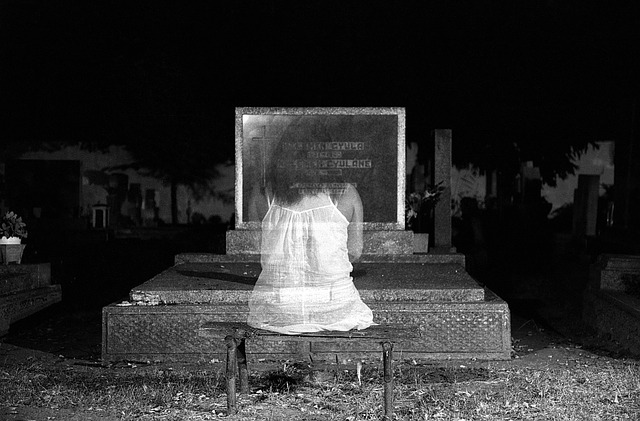 “acredita ver pelos olhos, mas, na realidade é a alma quem vê,
e essa é a razão pela qual veem tão bem com os olhos fechados como com os olhos abertos...”
O Livro dos Médiuns, 2ª parte, cap. 14, item 167
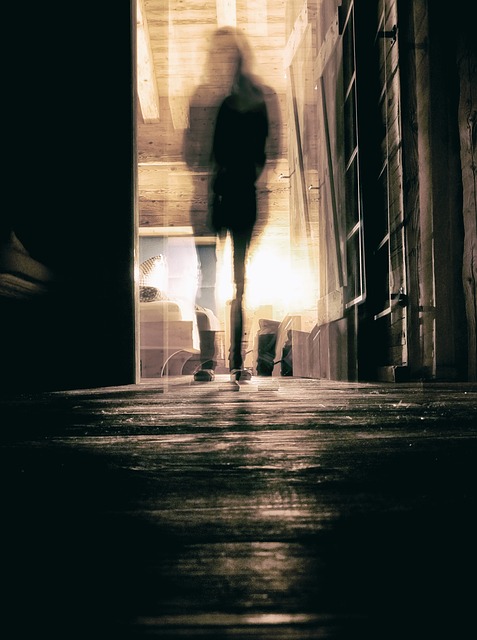 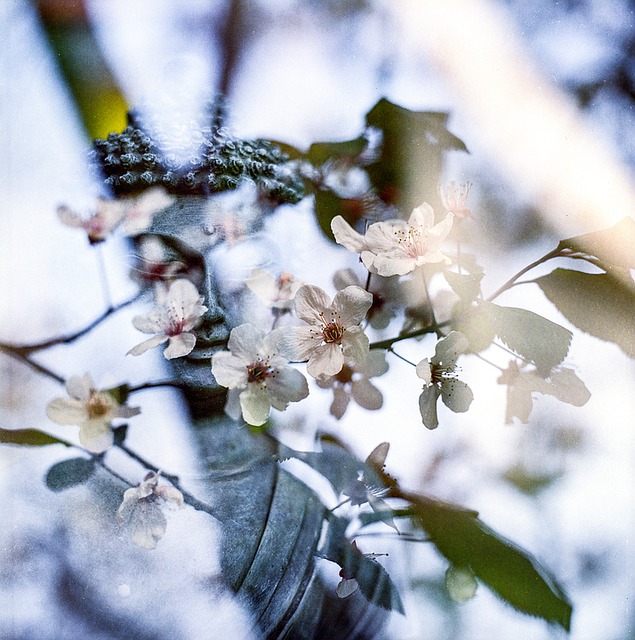 REFLEXÃO
A mediunidade nunca será talento para ser enterrado no solo do comodismo. 
Desenvolver-se alguém mediunicamente, a bem do próximo,  é ascender em espiritualidade.

André Luís 
 Conduta Espírita cap. 27